SALUD PARA TODOS
POLÍTICAS DE SALUD Y EL DERECHO A LA SALUD
Noviembre de 2017
FORO DEPARTAMENTAL 2017
Bruno Rojas Callejas. Investigador del CEDLA
brojas@cedla.org
¿QUÉ ES SALUD?
La salud es un estado de bienestar “físico, mental y social” y no sólo la ausencia de enfermedad (Declaración de Alma Ata, 1978). Para esto es necesario que el sistema de salud se base en la participación plena de toda la sociedad.
La salud es el máximo bienestar y desarrollo de las potencialidades del ser humano de acuerdo al grado de avance de la sociedad.
La salud no está al margen de la economía, producción ni de los problemas laborales (calidad del empleo, salarios o ingresos, desempleo, etc.).
EL DERECHO A LA SALUD
Según la Constitución Política del Estado:
El Estado protegerá el derecho a la salud, promoviendo políticas públicas para este fin.
Promoverá el acceso gratuito de la población a los servicios de salud. (Art. 35. I).
Garantizará el acceso al seguro universal de salud. (Art. 36. I)
Garantizará el acceso a los servicios públicos de salud y a los medicamentos (genéricos).
El derecho a la salud tiene relación con el derecho a la seguridad social bajo el concepto de seguro de salud.
EL PLAN DE DESARROLLO DEL MAS Y LA SALUD
Objetivo del PND, 2006
“…eliminación de la exclusión social, mediante  la implementación del Sistema Único, Intercultural y Comunitario de Salud (SUS). Este sistema será inclusivo, equitativo, solidario, de calidad y calidez... actuará de manera intersectorial sobre los determinantes de salud con participación plena en todos sus niveles…
Meta: “El 100% de la  población boliviana accede al Sistema Único, Intercultural y Comunitario de Salud, además del acceso a servicios básicos hasta el 2010”
PLAN DE DESARROLLO ECONÓMICO Y SOCIAL 2016 – 2020 Y LA SALUD
Vinculado al Pilar 3: Salud, educación y deporte
Objetivo: “Avanzar significativamente hacia la universalización del acceso a los servicios de salud, la prevención de las enfermedades, así como la ampliación y mejora de la capacidad
de atención de los establecimientos de salud con mejor infraestructura, equipamiento y recursos humanos de calidad con enfoque intercultural.
Meta 1: Acceso universal al servicio de salud. 
Meta 2: Integración de salud convencional y ancestral con personal altamente comprometido y capacitado.
LA REALIDAD DE LA SALUD
El sistema nacional de salud está en crisis
- Objetivos y metas siguen en el  papel
- La salud no es una cuestión central de la política social ( gasto fiscal)
- Acceso no disponible para grandes segmentos de la población (43%);
- Oferta de servicios no se ajusta a las necesidades de la población;
- Prestación de servicios es de baja efectividad, calidad y gestión
LA REALIDAD DE LA SALUD
- Concentración urbana de los servicios de salud, con ineficiencia e inequidad de la oferta, lleva a mayor privatización:
- “…es un sistema con grandes limitaciones en recursos humanos, económicos, tecnológicos y físicos: buena parte de los ingresos del sistema provienen de los usuarios” (Ministerio de Salud y Deportes, 2010: pp 41). 32% del gasto en la atención de la salud es financiado con recursos de la población (Arze, C., 2012)
- Privatización del sistema de salud será profundizada con la propuesta de creación del Sistema Universal de Salud del gobierno
LA REALIDAD DE LA SALUD
La crisis del sistema de salud de Bolivia no es una crisis reciente, es un mal que se arrastra durante toda su historia. En los últimos 11 años, la crisis parece haberse ahondado:
1. Infraestructura insuficiente y precaria
2. Equipos obsoletos
2. Personal médico insuficiente. Enorme déficit de médicos especialistas
4. Desmejora en la calidad de atención de pacientes
5. Débil acceso a medicamentos gratuitos.
6. Presupuesto insuficiente
SITUACIÓN DE LA SALUD EN BOLIVIA
En 2008, la OPS señaló que en Bolivia pervivía  un perfil epidemiológico en transición donde las enfermedades transmisibles aún tenían alta incidencia combinado a un incremento paulatino de la prevalencia de enfermedades crónicas.
En los años recientes la transición habría girado hacia un mayor peso de las enfermedades no transmisibles.
SITUACIÓN DE LA SALUD EN BOLIVIA: Indicadores
Tasa bruta de mortalidad bajó de 7,6 por mil a 7,1 por mil en los períodos de 2005-2010 y 2010-2015.
Razón de mortalidad materna disminuyó de 416 por cien mil nacidos vivos en 1989, a 229 en 2003 y a 185 en 2014.
Mortalidad infantil de menores de 1 año, de 81,8 por mil nacidos vivos a 53,6 y a 48, y la de menores de 5 años, de 129,4 a 75 y a 56 en los mismos períodos.
Cambios demográficos:
Tasa global de fecundidad bajó de 4,9 a 3,5 hijos por mujer entre 1989 y 2008
SITUACIÓN DE LA SALUD EN BOLIVIA: Indicadores
Esperanza de vida al nacer se incrementó de 65,5 años para el período 2005-2010 a 67,2 años para el período 2010-2015. Estos cambios incidieron en la demanda del tipo de servicios de salud.
Las mejorías en los indicadores, según la Organización Mundial de la Salud, estuvieron acompañados de la elevada presencia de enfermedades transmisibles y la creciente participación de las enfermedades crónicas, como causas de mortalidad.
SITUACIÓN DE LA SALUD EN BOLIVIA: Cambios
SITUACIÓN DE LA SALUD
Incremento constante de algunas enfermedades crónicas: En el período 2010-2015:
Diabetes de 64.136 a 88.058
Cardiovasculares de 46.185 a 60.152,
Hipertensión de 102.109 a 161.435
Reumática de 77.292 a 80.543
Sobrepeso de 35.315 a 67.294
Enfermedad renal crónica de 104.262 a 112.161
Episodios depresivos y ansiedad de 12.328 a 17.075.
Cáncer (cérvix y otros), habría bajado en casos reportados por el Programa de Enfermedades No Transmisibles: de 18.023 en 2010 a 12.658 en 2014. En general entre 2011 y 2016 se registraron más de 93 mil casos de cáncer.
SISTEMA NACIONAL DE SALUD
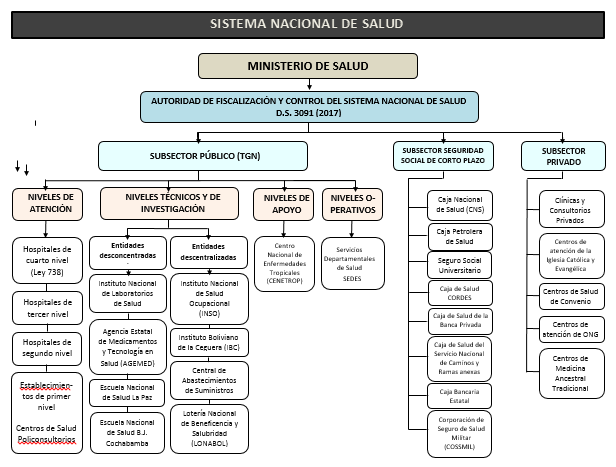 POLÍTICAS DE SALUD. OBJETIVOS Y ALCANCES
En 2008, el Decreto Supremo 29601 estableció el Modelo de Atención y el Modelo de Gestión en Salud en el marco de la Salud Familiar Comunitaria Intercultural – SAFCI. Cuenta con apoyo financiero de la cooperación internacional, en particular para Equipos Móviles.
Objetivo: Eliminar la exclusión social, reivindicar la participación social y brindar servicios de salud que tomen en cuenta a la persona, familia y comunidad, con medicina biomédica y tradicional.
Se implementa con “Gestión Compartida en Salud”, es decir, en co-responsabilidad con todos los niveles estatales.
POLÍTICAS DE SALUD. OBJETIVOS Y ALCANCES
En el caso de las Cajas de salud, su participación sería con acciones de promoción de la salud y de prevención de enfermedades..
En 2014 se hizo una evaluación del programa, destacando que: “la política nacional de salud no garantiza la gratuidad sino a los grupos poblacionales cubiertos con algún modelo de aseguramiento (básicamente materno infantil y adulto mayor), el resto de la población debe pagar, lo que constituye un obstáculo económico que contradice el concepto de derecho y los principios de universalidad del modelo propuesto”, establecido por la Constitución.
POLÍTICAS DE SALUD. OBJETIVOS Y ALCANCES
Según el gobierno, con el modelo SAFCI, “En la Bolivia de hoy, la salud ya no es privilegio de pocos es un derecho de todos” . Sin embargo, no hizo ningún esfuerzo por incorporar este modelo al sistema de salud.
Los médicos SAFCI están en municipios afines al oficialismo, cumplen funciones asistenciales y los que pueden, hacen trabajo comunitario con promoción de la salud y educación, pero el SEDES, prácticamente los ignora.
Muchos de ellos son contratados directamente por el Ministerio de Salud y no figuran en las planillas departamentales. Esta situación es irregular y provocó conflictos.
POLÍTICAS DE SALUD. OBJETIVOS Y ALCANCES
PROGRAMA MI SALUD.
Fue inaugurado como un proyecto piloto el 1 de junio de 2013 en El Alto, luego se habría extendido a 347 municipios del país. Está bajo tuición del Ministerio de Salud por fuera del sistema actual.
Como funciona? Cada médico contratado tiene un barrio asignado para brindar atención, hace visitas a domicilios, elabora una carpeta familiar y hace seguimiento y control de las enfermedades crónicas.
Se basa en el modelo cubano con la diferencia que funciona como programa aislado y con servicios fragmentados.
POLÍTICAS DE SALUD. OBJETIVOS Y ALCANCES
En 2009, el gobierno de Evo Morales con el Decreto Supremo 0304 buscó reformar la estructura organizativa del órgano ejecutivo del Estado, a través de intentar convertir a las Cajas de salud en entidades dependientes del Ministerio de Salud, medida que tuvo su antecedente neoliberal en el proyecto de implementación de un Sistema Integrado de los Servicios de Salud de la Seguridad Social de 1990.
El decreto fue resistido y derogado posteriormente
POLÍTICAS DE SALUD. OBJETIVOS Y ALCANCES
En 2010 se proyectó la Ley del Sistema Único de Salud, que busca garantizar el acceso a la salud “con carácter universal, gratuito, equitativo, intracultural, intercultural, participativo, con calidad y control social”.
Todo esto a través de la constitución de una sola institución que unificaría la gestión y las finanzas de todas las entidades públicas y de las cajas de salud, exceptuando a las ONG que se adherirían mediante convenios especiales.
POLÍTICAS DE SALUD. OBJETIVOS Y ALCANCES
El proyecto tendría un Fondo Único de Salud que controlaría los recursos públicos para salud, los de la cooperación internacional y los aportes patronales para los trabajadores asalariados, que se incrementaban de 10% a 12%
Este incremento se transformaría en un “impuesto patronal para la salud”, perdiendo su origen salarial y para convertirse en recursos de carácter público.
La propuesta fue rechazada. El gobierno hizo otra propuesta que planteó la adhesión voluntaria de las cajas de salud al sistema.
POLÍTICAS DE SALUD. OBJETIVOS Y ALCANCES
En 2013 con la Ley 475, se estableció el Sistema Integral de Atención en Salud, con cobertura de atención en salud y la “protección financiera en salud” (para atención gratuita) para personas sin cobertura del Seguro Social Obligatorio de Corto Plazo: mujeres embarazadas hasta los seis meses posteriores al parto, menores de 5 años, personas mayores de 60 años, discapacitados y mujeres en edad fértil
Dispone, la atención obligatoria en todos los establecimientos de salud públicos, Cajas de salud, establecimientos privados bajo convenio y equipos móviles de salud del SAFCI.
Financiamiento: Fondos del Tesoro General del Estado, recursos de la Cuenta Especial del Diálogo 2000, de la Coparticipación Tributaria Municipal y del IDH.
POLÍTICAS DE SALUD. OBJETIVOS Y ALCANCES
Por la resistencia de sectores sociales, el gobierno impuso reformas parciales que afectan indirectamente el sistema de salud.
Además de ordenar la reestructuración de la Caja Nacional de Salud para sumarla al Seguro universal, el gobierno dispuso la Ley de Libre Afiliación y Reafiliación en el Subsector Público de Salud, por la que los trabajadores -especialmente los del Estado- pueden “optar” por afiliarse al subsector público.
Así, los recursos del aporte patronal serían una fuente importante de financiamiento del Subsector Público en manos del poder ejecutivo.
POLÍTICAS DE SALUD. OBJETIVOS Y ALCANCES
SEGUROS DE SALUD PÚBLICOS DEPARTAMENTALES Y MUNICIPALES DE SALUD
Según una mesa de trabajo organizada por el CEDLA, desde 2007 aproximadamente hasta la fecha se implementaron 5 “seguros de salud” locales en todo el país: Tarija, San José de Chiquitos, Sucre, Pando y Santa Cruz de la Sierra.
- Están administrados por gobiernos municipales y departamentales
- Población meta: de 5 a 59 años carentes de seguro público y privado y, que radiquen en el municipio o departamento respectivo
- Financiamiento: Recursos de la renta hidrocarburífera en coparticipación regional (IDH) y regalías.
POLÍTICAS DE SALUD. OBJETIVOS Y ALCANCES
SEGUROS DE SALUD PÚBLICOS DEPARTAMENTALES Y MUNICIPALES DE SALUD
- La oferta de servicios comprende desde las consultas de atención primaria y emergencias hasta cirugías, atención de enfermedades de cáncer y exámenes de imagenología y, otros servicios especializados (en el caso del seguro de Tarija, resonancia magnética).
- Son seguros de salud integrales y gratuitos. En el caso del seguro de Tarija comprende acceso a medicamentos gratuitos.
- Con excepción del seguro de San José de Chiquitos, no prestan servicios directos, sino, pagan los servicios prestados por los establecimientos públicos a requerimiento de la población.
POLÍTICAS DE SALUD. OBJETIVOS Y ALCANCES
SEGUROS DE SALUD PÚBLICOS DEPARTAMENTALES Y MUNICIPALES DE SALUD: Problemas
- Disminución del presupuesto por caída de los ingresos de la renta hidrocarburífera. Cobertura, pago de servicios y nuevos ítems corren riesgo. Dependencia de recursos económicos de fuentes del gobierno central.
- La infraestructura, equipos médicos y otros insumos de los establecimientos públicos son deficientes
- Carencia de hospitales de segundo y tercer nivel
- Carencia de procedimientos de seguimiento y evaluación de las prestaciones de salud y de la calidad de los servicios
- Insuficientes ítems para médicos y funcionarios. Muchos con contratos temporales y trabajan en condiciones precarias.
POLÍTICAS DE SALUD. OBJETIVOS Y ALCANCES
SEGUROS DE SALUD PÚBLICOS DEPARTAMENTALES Y MUNICIPALES DE SALUD: Problemas
- Apoyo insuficiente del gobierno para fortalecer los seguros locales, ya que está empeñado en implementar su modelo de seguro único.
- La penalización de la práctica médica provocó que los médicos prefieran derivar antes que resolver en el primer nivel de atención.
- El aumento de la esperanza de vida viene incrementando la demanda y carga de los servicios. 
- En general, son experiencias positivas, pero que no dejan ser focalizadas y particulares ante la carencia de una política nacional de salud que las articule en función de objetivos comunes y un fondo económico que garantice su sostenibilidad.
¿QUÉ HACER?
Desde el CEDLA se propugna:
Encarar una reforma de salud que recogiendo el espíritu de la Declaración de Alma-Ata, se proyecte hacia la universalización de la atención de salud mediante un Seguro Universal de Salud
- con todos los subsectores y niveles de atención de salud integrados,
- la concentración de los recursos financieros contributivos y no contributivos y una importante asignación de recursos del Estado.
- establecimiento de una prima anual per cápita de salud para todos los ciudadanos
¿QUÉ HACER?
- Esfuerzos extraordinarios del Estado en investigación e información en salud, la formación/actualización de los profesionales de salud, capacitación en aspectos sanitarios de la población -especialmente de los grupos más vulnerables- y,
- El fortalecimiento de la participación social de las organizaciones sociales, sindicales y profesionales.
En suma, la urgencia de una política nacional de salud que articule todas las acciones orientadas a garantizar el derecho a la salud universal y gratuita.
MUCHAS GRACIAS